Company, event, date
Name
Slow down – stay safe
Persons injured, by type of sport (Ø 2016–2020)
Type of sport	Persons injured
Ball games 	125 000	
Winter sports 	89 000		
 Skiing	52 000
 Snowboarding	9 000
Cycling and skating (not in traffic)	39 000
Gymnastics, athletics	38 000
Mountain sports, hiking	41 000
Water sports 	19 000
Other types of sports	74 000				Total:   426 000
2
[Speaker Notes: Persons injured in other sports (Ø 2016-2020):
Tobogganing 6010
Ice-hockey 4960
Cross-country skiing 7090
Ice-skating, figure skating 3780
Back-country skiing 990
Other winter sports 4900

Other types of sports include martial arts, bowling, throwing and hitting games, equestrian sports, dancing, motor vehicle racing]
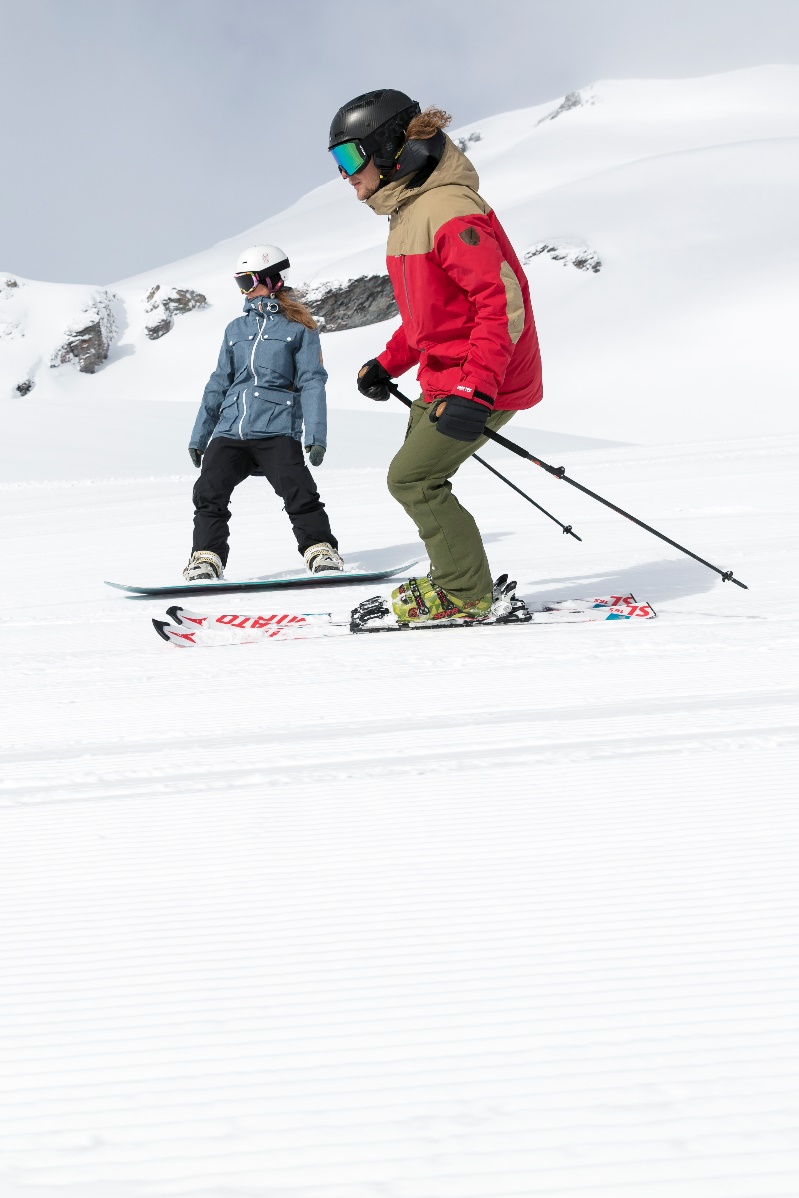 Over 90 % of all skiing and snowboarding accidents are self-induced.  

This is why you should think ahead on the slopes, be pro-active and pay attention to the BFU tips.
3
Adapt your speed
Skiers and snowboarders are often travelling faster than they think and can quickly reach a speed of 50 km/h.  
A collision with a stationary obstacle at this speed is comparable to a fall from 10 metres height.  
→	Adapt your speed to your ability and the prevailing slope conditions – this massively reduces your risk of suffering an accident.
4
Do your pre-season prep
Strengthen your trunk and leg muscles with balance- and strength-training exercises.
Take a course – improve your technique under the supervision of a qualified snowsports instructor.
5
Be properly equipped – Skiing
Check your skis regularly and keep them properly maintained.
Have your ski bindings adjusted every year by a specialist retailer and checked with a testing device.







skivignette.bfu.ch
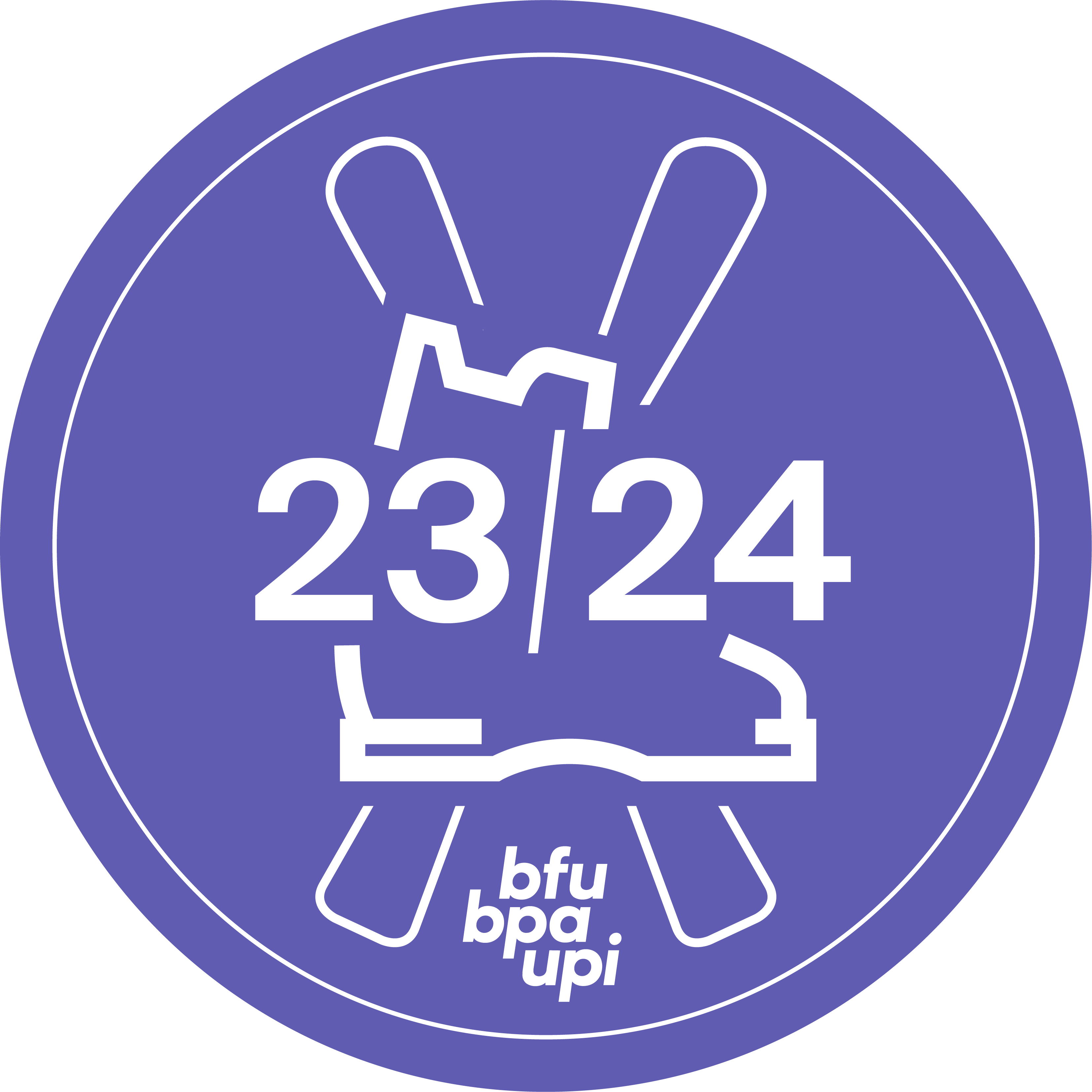 6
Be properly equipped – Snowboarding
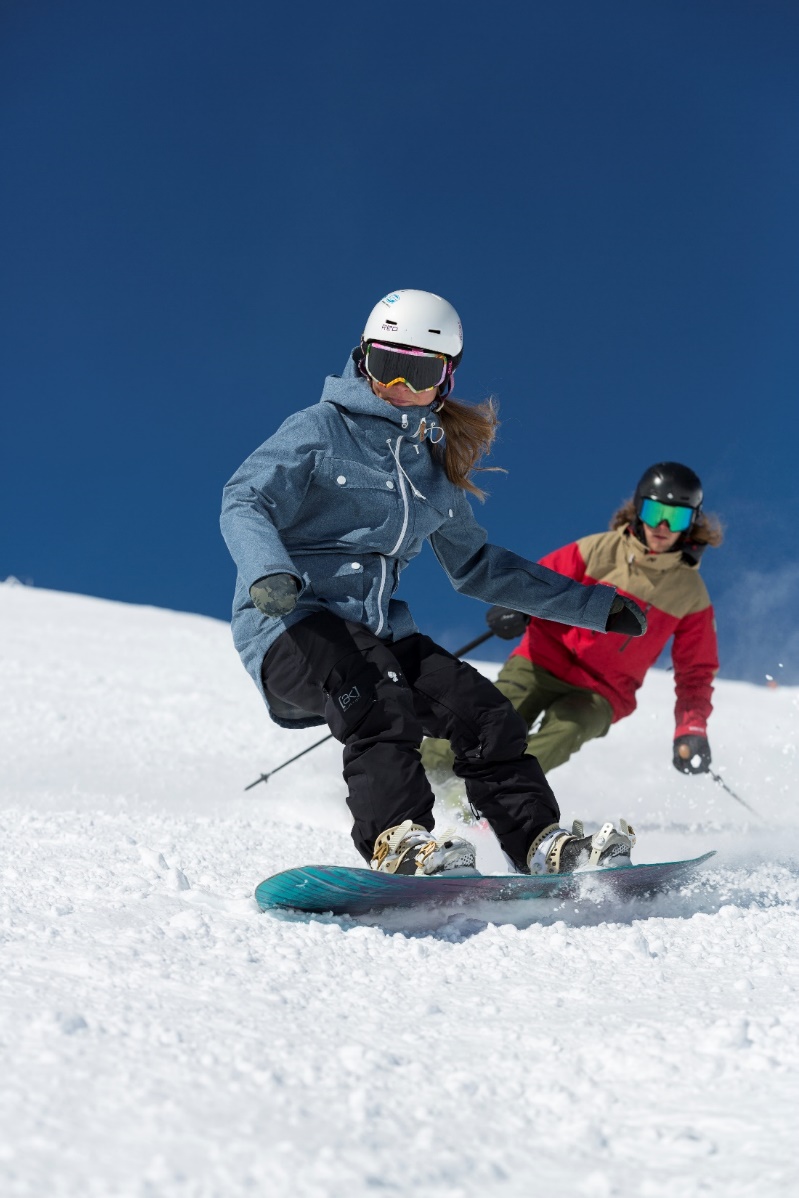 Check your snowboard regularly and keep it properly maintained.
Tighten the screws on your snowboard binding and replace defective parts.
7
Be properly equipped – Clothing and protective gear
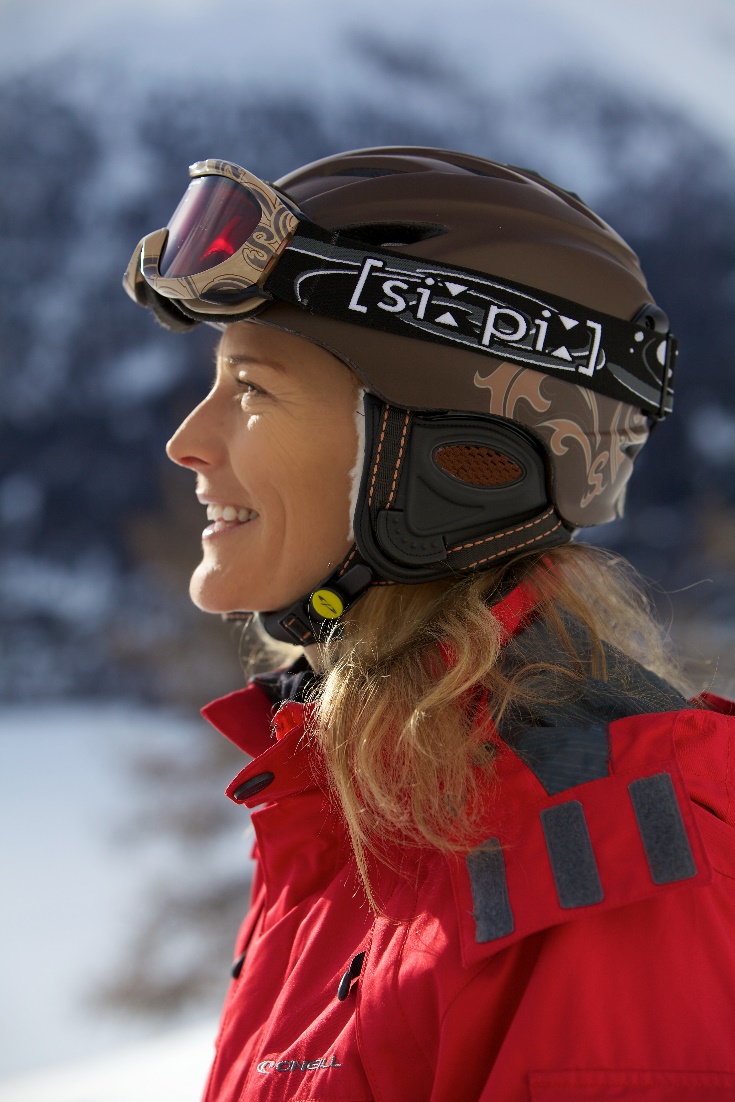 Wear warm, weather-proof clothing.
Wear a snowsports helmet – every sixth accident results in head trauma.
Novice snowboarders in particular should also wear wrist protectors.
A back guard gives added protection, especially in snow parks.
Don’t forget your contact lenses or prescription glasses.
Wear snow goggles/sunglasses with adequate protection against UV rays.
8
Act responsibly – the 10 FIS and 3 SKUS rules of conduct
Personal responsibility takes top priority on the slopes. The International Ski Federation FIS has issued 10 binding rules of conduct for snowboarding and skiing:
Do not behave in a way that endangers or harms anyone.  
Be alert and in control. Adapt your speed and manner of skiing to your personal ability and the prevailing terrain conditions. 
When coming from behind, choose a route that does not endanger skiers or snowboarders ahead. 
Leave ample space when overtaking.
9
Act responsibly – the 10 FIS and 3 SKUS rules of conduct
5. 	Look up and down the slope before entering a marked run, starting again or moving upwards.  
6. 	Only stop at the edge of the slope or where you can be easily seen.
7. 	Keep to the edge of the slope when climbing or descending on foot.
8. 	Respect all signs and markings.
9. 	In the event of an accident: provide assistance, alert the rescue services.
10. 	Involved parties and witnesses must provide their names and addresses.
10
Act responsibly – the 10 FIS and 3 SKUS rules of conduct
Snowboarders: the Swiss Commission for the Prevention of Accidents on Snowsports runs SKUS has issued 3 additional rules:
1. 	Place your snowboard upside down (binding facing downwards) in the snow.  
2. 	Remove your back leg from the binding when using ski- or chairlifts.
3. 	With alpine-style bindings, attach your front leg firmly to the board with a safety leash.
11
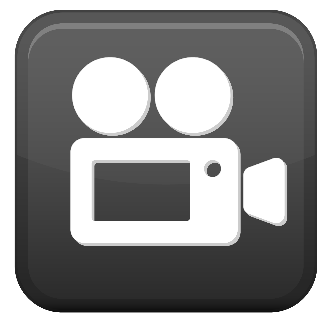 Video «Sicher die Piste hinunter.»
12
Freeriding: Safety first off-piste
The top tips
Deep-snow skiing: use the secured, yellow-marked downhill runs. 
Take basic and advanced training courses in avalanche awareness.
Abstain from freeriding when the avalanche risk on the five-level scale is 3 (considerable) or above. 
Inexperienced? Join a tour led by someone well-versed in avalanche safety. 
Carry a charged mobile phone and emergency equipment: an avalanche transceiver (rescue beacon), a probe and shovel
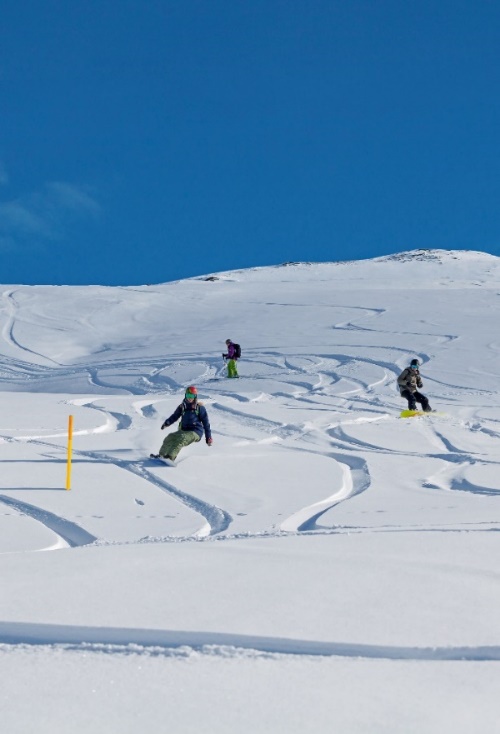 13
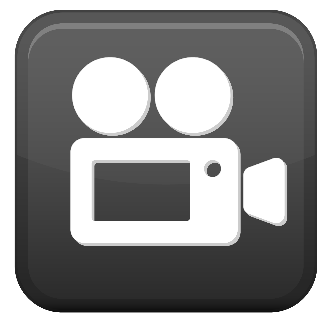 Video «Mehr Sicherheit abseits der Piste»
14
More information
Find more accident prevention tips at bfu.ch.
15